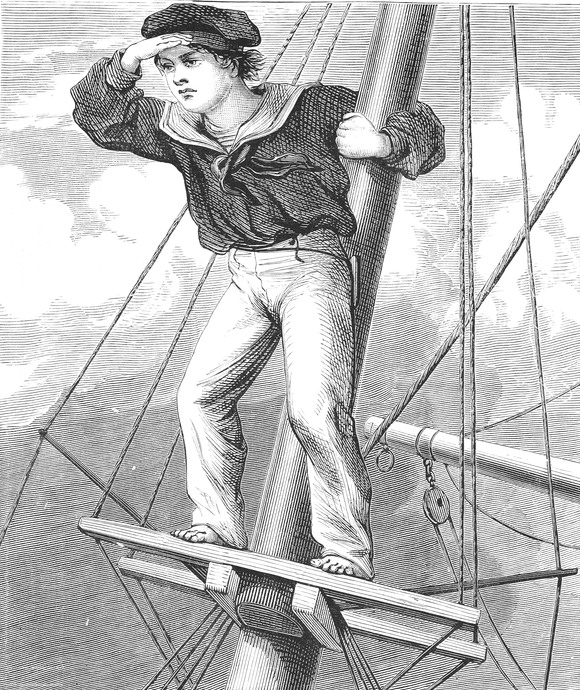 Lecture 5: Search informed by lookahead heuristics:Greedy, Admissible A*, Consistent A*
Mark Hasegawa-Johnson, January 2019
With some slides by Svetlana Lazebnik, 9/2016
Distributed under CC-BY 3.0
Title image: By Harrison Weir - From reuseableart.com, Public Domain, https://commons.wikimedia.org/w/index.php?curid=47879234
Outline of lecture
Search heuristics
Greedy best-first search: minimum h(n)
Nearly-A*: f(n)=h(n)+g(n)
A*: Optimal search
Bad interaction between A* and the explored set
Dijkstra = A* with h(n)=0
Designing heuristics: Relaxed problem, Sub-problem, Dominance
Review: DFS and BFS
Why don’t we just measure…
Instead of FARTHEST FROM START (DFS): 
why not choose the node that’s CLOSEST TO GOAL?
Why not choose the node CLOSEST TO GOAL?
Answer: because we don’t know which node that is!!

Example: which of these two is closest to goal?
Start state
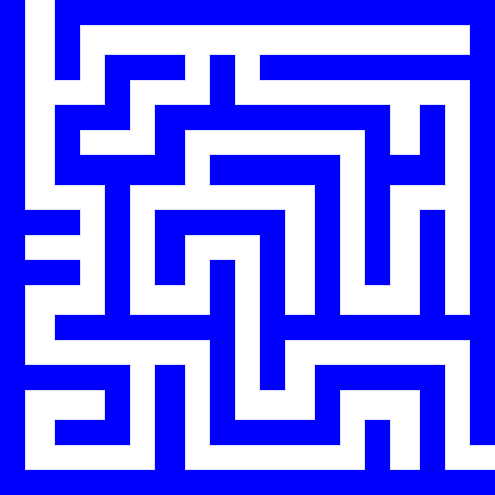 Goal state
We don’t know which state is closest to goal
Start state
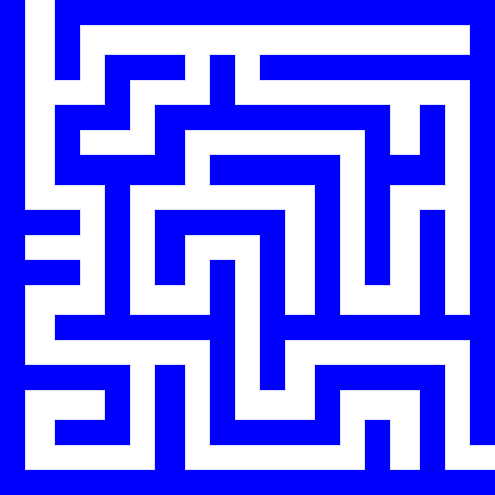 Goal state
Search heuristics: estimates of distance-to-goal
Start state
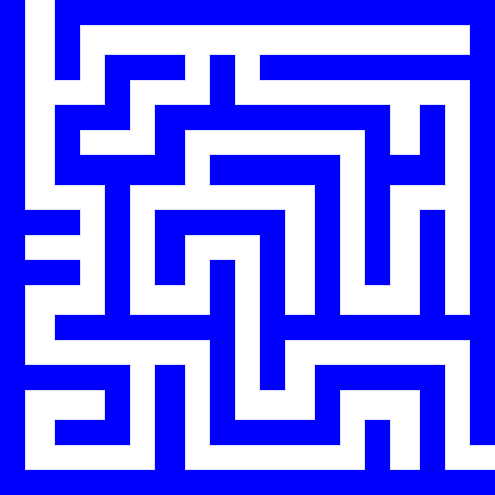 Goal state
Example heuristic: Manhattan distance
If there were no walls, this would be the path to goal: straight down, then straight right.
Start state
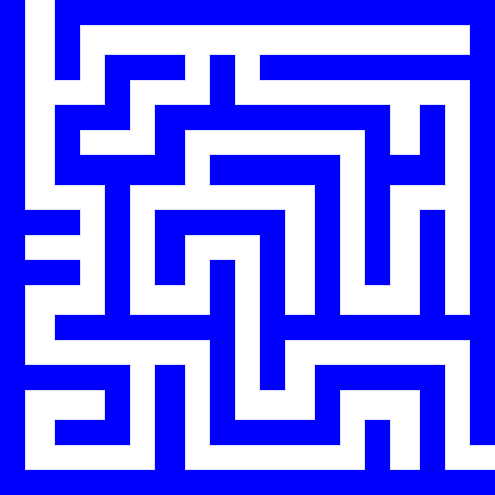 Goal state
Outline of lecture
Search heuristics
Greedy best-first search: minimum h(n)
Nearly-A*: f(n)=h(n)+g(n)
A*: Optimal search
Bad interaction between A* and the explored set
Dijkstra = A* with h(n)=0
Designing heuristics: Relaxed problem, Sub-problem, Dominance
Greedy Best-First Search
Instead of FARTHEST FROM START (DFS): 
why not choose the node whose
HEURISTIC ESTIMATE
indicates that it might be 
CLOSEST TO GOAL?
Greedy Search Example
According to the Manhattan distance heuristic, these two nodes are equally far from the goal, so we have to choose one at random.
Start state
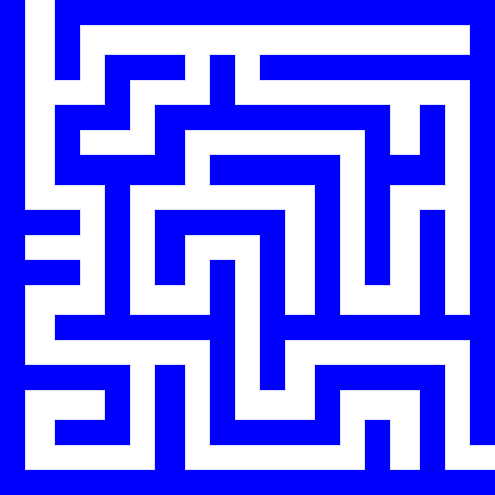 Goal state
Greedy Search Example
Start state
If our random choice goes badly, we might end up very far from the goal.

   = states in the explored set

   = states on the frontier
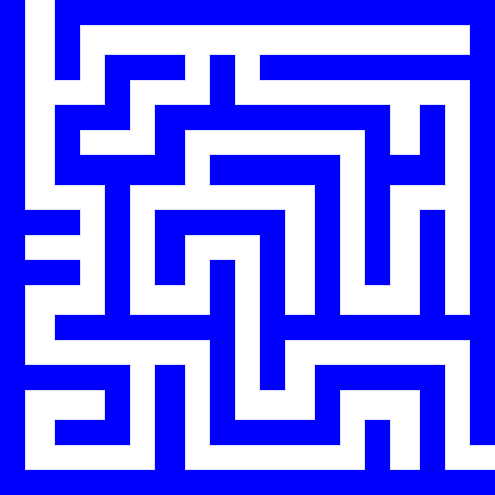 Goal state
The problem with Greedy Search
Start state
Having gone down a bad path, it’s very hard to recover, because now, the frontier node closest to goal (according to the Manhattan distance heuristic) is this one:
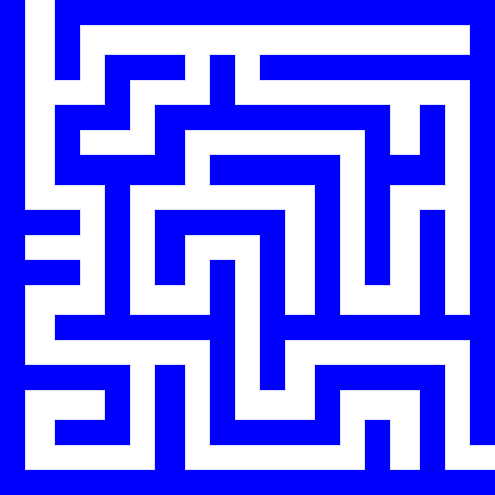 Goal state
The problem with Greedy Search
Start state
That’s not a useful path…
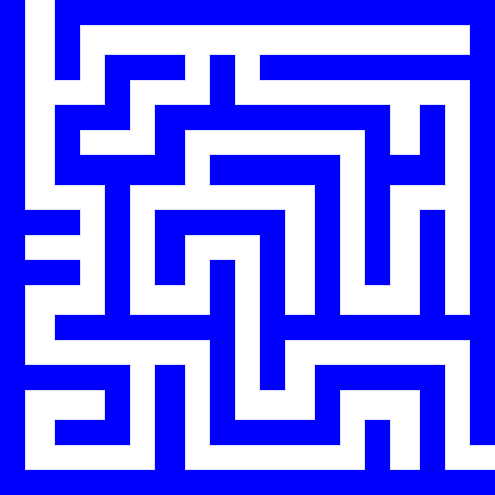 Goal state
The problem with Greedy Search
Start state
Neither is that one…
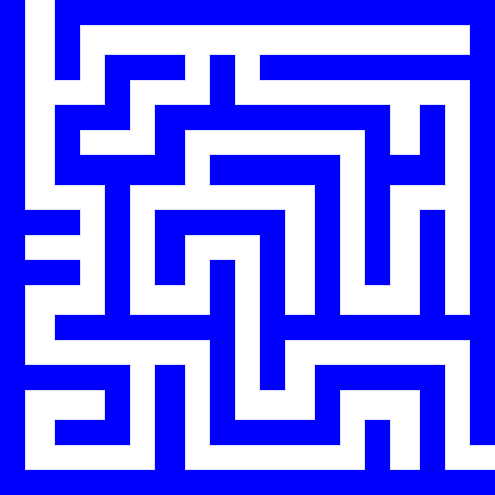 Goal state
What went wrong?
Outline of lecture
Search heuristics
Greedy best-first search: minimum h(n)
Nearly-A*: f(n)=h(n)+g(n)
A*: Optimal search
Bad interaction between A* and the explored set
Dijkstra = A* with h(n)=0
Designing heuristics: Relaxed problem, Sub-problem, Dominance
The problem with Greedy Search
Start state
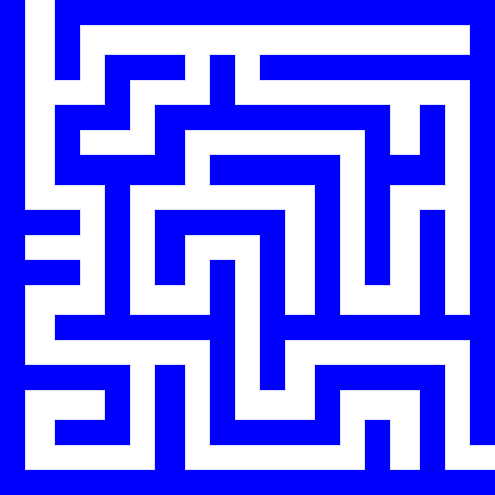 Goal state
The problem with Greedy Search
Start state
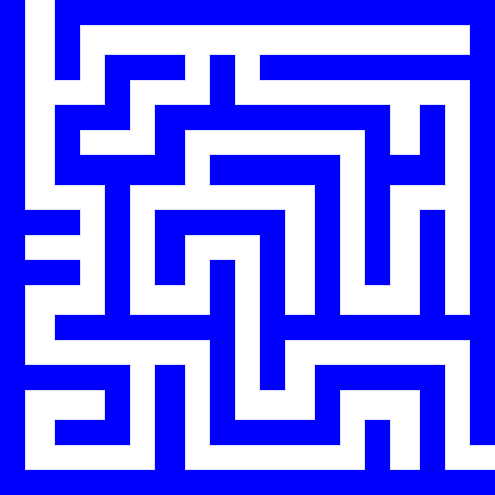 Goal state
Smart Greedy Search
Start state
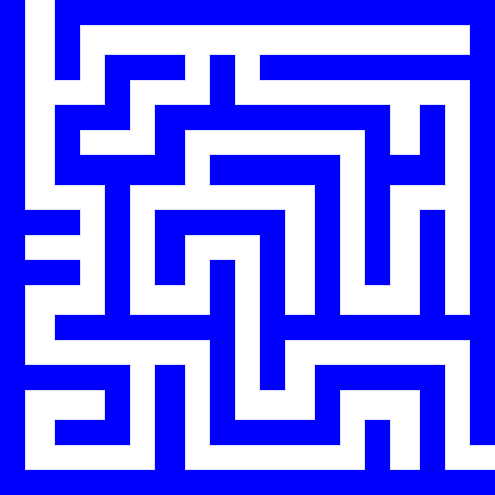 Goal state
Smart Greedy Search
Start state
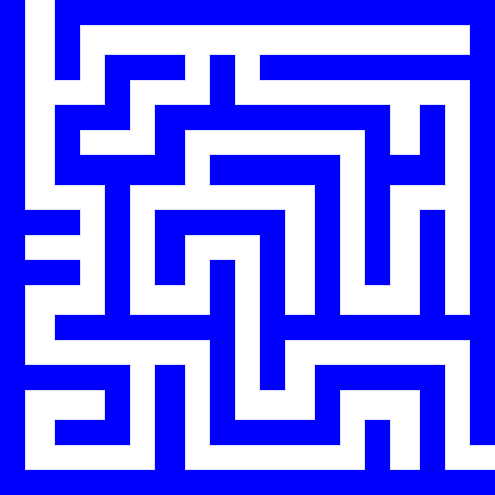 Goal state
Smart Greedy Search
Moving forward on all three paths…
Start state
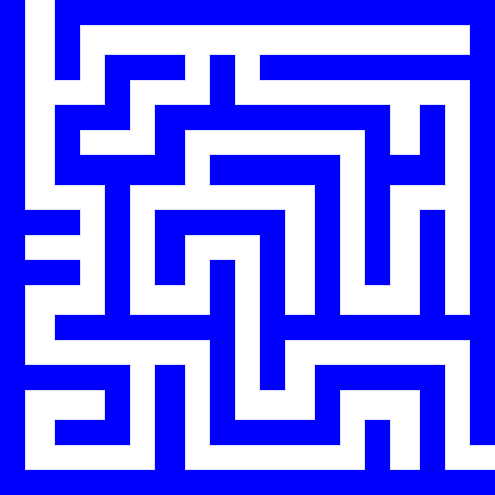 Goal state
Smart Greedy Search
Start state
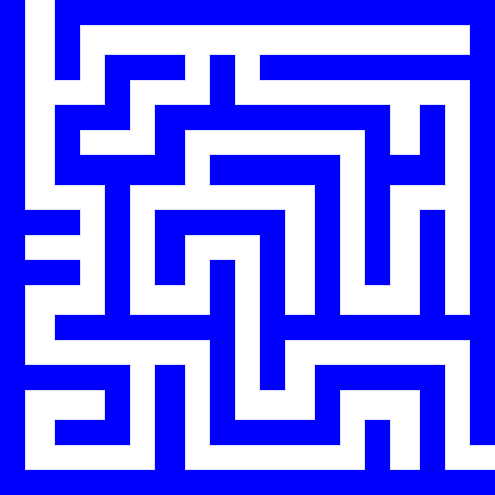 v
v
v
vv
v
vv
vv
vv
vv
v
vv
vv
vv
vv
vv
v
vv
vv
vv
vv
v
vv
vv
vv
vv
vv
vv
vv
vv
vv
vv
vv
vv
vv
vv
vv
vv
vv
vv
vv
vv
vv
v
v
vv
vv
v
Goal state
Smart Greedy Search
Start state
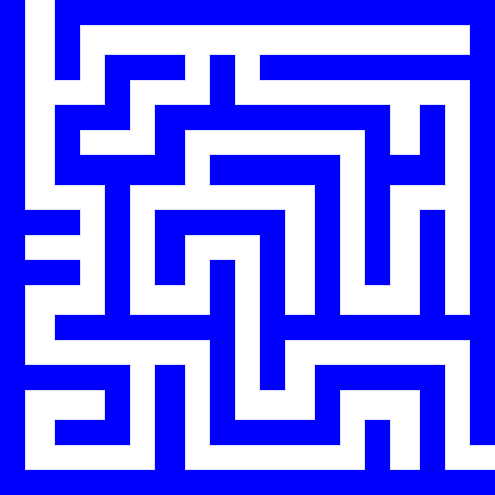 v
v
v
vv
v
vv
vv
vv
v
vv
vv
vv
vv
vv
v
vv
vv
vv
v
vv
vv
vv
vv
vv
vv
vv
vv
vv
vv
vv
vv
vv
vv
vv
vv
vv
vv
vv
vv
vv
v
v
vv
vv
v
Goal state
Smart Greedy Search
Start state
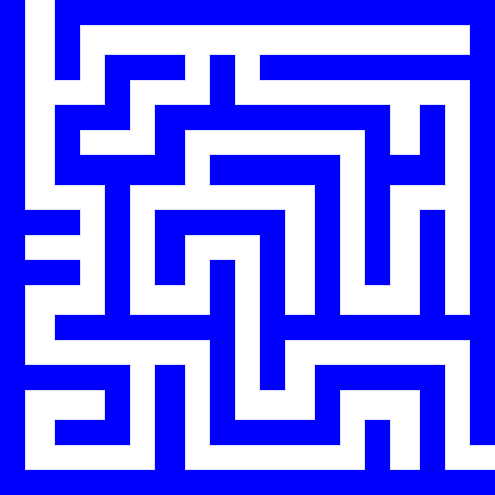 v
v
v
vv
v
vv
vv
vv
v
vv
vv
vv
vv
vv
v
vv
vv
vv
v
vv
vv
vv
vv
vv
vv
vv
vv
vv
vv
vv
vv
vv
vv
vv
vv
vv
vv
vv
vv
vv
vv
vv
vv
vv
vv
vv
vv
v
v
vv
vv
v
Goal state
Smart Greedy Search
Start state
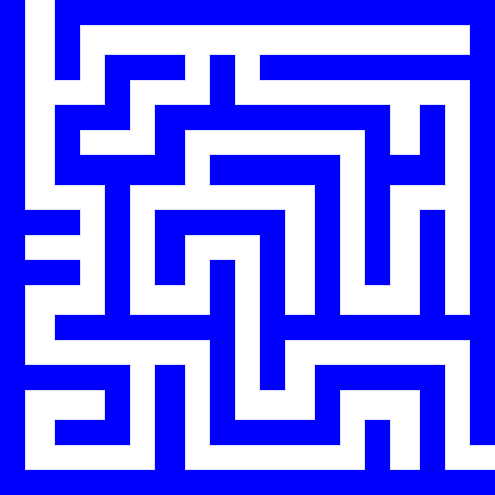 v
v
v
vv
v
vv
vv
vv
v
vv
vv
vv
vv
vv
v
vv
vv
vv
v
vv
vv
vv
vv
vv
vv
vv
vv
vv
vv
vv
vv
vv
vv
vv
vv
vv
vv
vv
vv
vv
vv
vv
vv
vv
vv
vv
vv
vv
vv
vv
vv
vv
vv
v
v
vv
vv
v
Goal state
And so on…

I’m going to stop using this maze, at this point, because this maze was designed (by an author on Wikipedia) to be uniquely bad for A* search.  A* search, on this maze, is just as bad as BFS.

Usually, A* search is much better than BFS.  But not always.
[Speaker Notes: Dates back to 1968]
“Almost-A* Search”
Idea: avoid expanding paths that are already expensive
The evaluation function f(n) is the estimated total cost of the path through node n to the goal:
f(n) = g(n) + h(n)
g(n): cost so far to reach n (path cost)
h(n): estimated cost from n to goal (heuristic)

This is called A* search if and only if the heuristic, h(n), is admissible.  That’s a term I’ll define a few slides from now.  But first, let’s look at an example where A* is much better than BFS.
[Speaker Notes: Dates back to 1968]
BFS vs. A* SearchThe heuristic h(n)=Manhattan distance favors nodes on the main diagonal.  Those nodes all have the same g(n)+h(n), so A* evaluates them first.
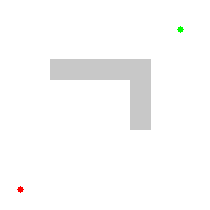 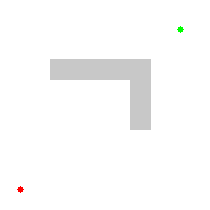 Source: Wikipedia
Outline of lecture
Search heuristics
Greedy best-first search: minimum h(n)
Nearly-A*: f(n)=h(n)+g(n)
A*: Optimal search
Bad interaction between A* and the explored set
Dijkstra = A* with h(n)=0
Designing heuristics: Relaxed problem, Sub-problem, Dominance
Problems with “Almost-A*”
Problems with “Almost A*”
m
G
S
n
Admissible heuristic
m
G
S
n
Admissible heuristic
m
G
S
n
A* Search
m
G
S
n
Example A* Search: Manhattan Distance
Manhattan distance is guaranteed to be less than or equal to the true path to goal
Therefore, “smart greedy” search with Manhattan distance heuristic = A* Search
Outline of lecture
Search heuristics
Greedy best-first search: minimum h(n)
Smart greedy: f(n)=h(n)+g(n)
A*: Optimal search
Bad interaction between A* and the explored set
Dijkstra = A* with h(n)=0
Designing heuristics: Relaxed problem, Sub-problem, Dominance
Bad interaction between A* and the explored set
Frontier
S: g(n)+h(n)=2, parent=none


Explored Set


Select from the frontier: S
Bad interaction between A* and the explored set
Frontier
A: g(n)+h(n)=5, parent=S
B: g(n)+h(n)=2, parent=S

Explored Set
S

Select from the frontier: B
Bad interaction between A* and the explored set
Frontier
A: g(n)+h(n)=5, parent=S
C: g(n)+h(n)=4, parent=B

Explored Set
S, B

Select from the frontier: C
Bad interaction between A* and the explored set
Frontier
A: g(n)+h(n)=5, parent=S
G: g(n)+h(n)=6, parent=C

Explored Set
S, B, C

Select from the frontier: A
Bad interaction between A* and the explored set
Frontier
G: g(n)+h(n)=6, parent=C
Now we would place C in the frontier, with parent=A and h(n)+g(n)=3, except that C was already in the explored set!

Explored Set
S, B, C

Select from the frontier: Would be C, but instead it’s G
Bad interaction between A* and the explored set
Return the path S,B,C,G
Path cost = 6

OOPS
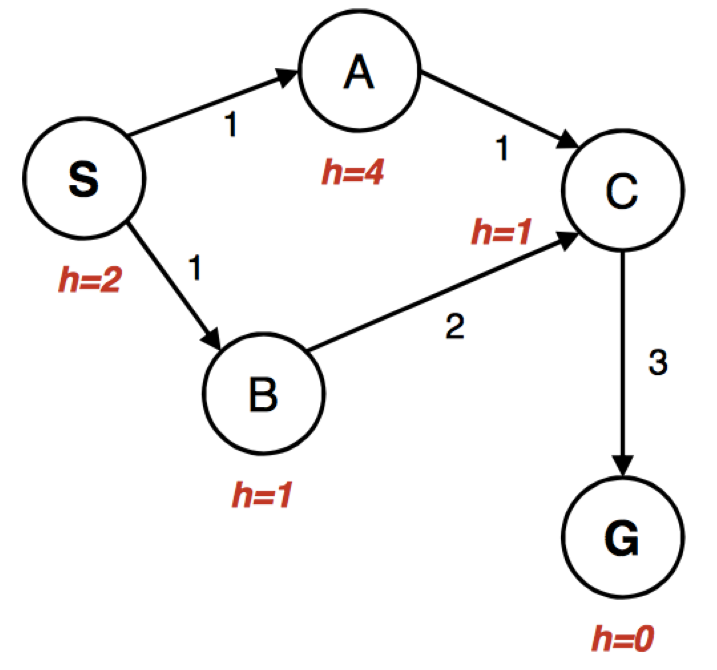 Bad interaction between A* and the explored set:Three possible solutions
Don’t use an explored set
This option is OK for any finite state space, as long as you check for loops.
Nodes on the explored set are tagged by their h(n)+g(n).  If you find a node that’s already in the explored set, test to see if the new h(n)+g(n) is smaller than the old one.
If so, put the node back on the frontier
If not, leave the node off the frontier
Use a heuristic that’s not only admissible, but also consistent.
Consistent (monotonic) heuristic
m
p
S
n
A* with an inconsistent heuristic
Frontier
A: g(n)+h(n)=5, parent=S
C: g(n)+h(n)=4, parent=B

Explored Set
S, B

Select from the frontier: C
A* with a consistent heuristic
Frontier
A: g(n)+h(n)=2, parent=S
C: g(n)+h(n)=4, parent=B

Explored Set
S, B

Select from the frontier: A
h=1
A* with a consistent heuristic
Frontier
.
C: g(n)+h(n)=2, parent=A

Explored Set
S, B, A

Select from the frontier: C
h=1
A* with a consistent heuristic
Frontier
.
G: g(n)+h(n)=5, parent=C

Explored Set
S, B, A, C

Select from the frontier: G
h=1
How consistency works
m
p
S
n
Bad interaction between A* and the explored set:Three possible solutions
Don’t use an explored set.
This works for the MP!
If you find a node that’s already in the explored set, test to see if the new h(n)+g(n) is smaller than the old one.
Most students find that this is the most computationally efficient solution to the multi-dots problem.
Use a consistent heuristic.
This works for the single-dot problem, because Manhattan distance is a consistent heuristic.
Outline of lecture
Search heuristics
Greedy best-first search: minimum h(n)
Smart greedy: f(n)=h(n)+g(n)
A*: Optimal search
Bad interaction between A* and the explored set
Dijkstra = A* with h(n)=0
Designing heuristics: Relaxed problem, Sub-problem, Dominance
The trivial case: h(n)=0
Dijkstra = A* with h(n)=0
Outline of lecture
Search heuristics
Greedy best-first search: minimum h(n)
Smart greedy: f(n)=h(n)+g(n)
A*: Optimal search
Bad interaction between A* and the explored set
Dijkstra = A* with h(n)=0
Designing heuristics: Relaxed problem, Sub-problem, Dominance
Designing heuristic functionsNow we start to see things that actually resemble the multi-dot problem…
Heuristics for the 8-puzzle
h1(n) = number of misplaced tiles
h2(n) = total Manhattan distance (number of squares from desired location of each tile)




h1(start) = 8
h2(start) = 3+1+2+2+2+3+3+2 = 18
Are h1 and h2 admissible?
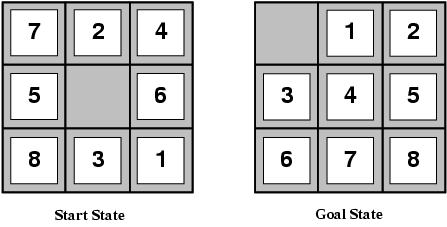 Heuristics from relaxed problems
A problem with fewer restrictions on the actions is called a relaxed problem
The cost of an optimal solution to a relaxed problem is an admissible heuristic for the original problem
If the rules of the 8-puzzle are relaxed so that a tile can move anywhere, then h1(n) gives the shortest solution
If the rules are relaxed so that a tile can move to any adjacent square, then h2(n) gives the shortest solution
Heuristics from subproblemsThis is also a trick that many students find useful for the multi-dot problem.
Let h3(n) be the cost of getting a subset of tiles (say, 1,2,3,4) into their correct positions
Can precompute and save the exact solution cost for every possible subproblem instance – pattern database
If the subproblem is O{9^4}, and the full problem is O{9^9}, then you can solve as many as 9^5 subproblems without increasing the complexity of the problem!!
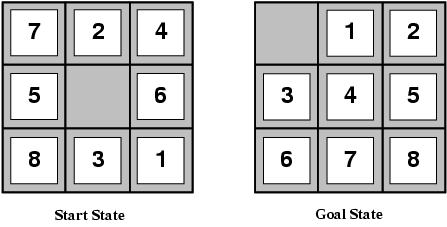 Dominance
If h1 and h2 are both admissible heuristics and h2(n) ≥ h1(n) for all n, (both admissible) then h2 dominates h1 
Which one is better for search?
A* search expands every node with f(n) < C* orh(n) < C* –  g(n)
Therefore, A* search with h1 will expand more nodes = h1 is more computationally expensive.
Dominance
Typical search costs for the 8-puzzle (average number of nodes expanded for different solution depths):

d=12		BFS expands 3,644,035 nodes		A*(h1) expands 227 nodes 		A*(h2) expands 73 nodes 

d=24 	BFS expands 54,000,000,000 nodes 		A*(h1) expands 39,135 nodes 		A*(h2) expands 1,641 nodes
Combining heuristics
Suppose we have a collection of admissible heuristics h1(n), h2(n), …, hm(n), but none of them dominates the others
How can we combine them?

h(n) = max{h1(n), h2(n), …, hm(n)}
All search strategies.  C*=cost of best path.